Reflections and advice from past HSC students
Stage 6 languages – Beginners and Continuers courses
NSW Department of Education
Introduction
This resource supports both you and your students to reflect on:
the benefits of learning a language in Stage 6
effective techniques to prepare for the HSC.
Through the resource, we shine a spotlight on former HSC language students from across NSW and explore what:
motivated them to study a language
engaged them during lessons
aspects they found challenging
strategies led to success in the HSC.
This resource contains 2 videos of these students, with each video followed by reflection questions.
2
Introduction – continued
Often language learners in Stage 6 feel isolated, stemming from:
small classes
reduced face-to-face lessons
learning through distance education 
not knowing many other students studying a language.
Through the reflection questions, students can identify and discuss effective techniques to engage them, both in class and at home. The connection language students often have with their teacher can be the most important resource, and we hope these videos emphasise that.
You may like to work through this resource as a class, or have students watch the videos at home and then discuss during class time. It is up to you and your class to decide how to best use this resource.
3
Part 1 – motivation and self-reflection
Video – motivation and self-reflection (12:05min)
Transcript (DOCX 69 KB)
Watch this clip in which past students reflect on what motivated them, then consider the reflection questions on the next slide.
4
Part 1 – reflection questions
5
Part 2 – class time and study
Video – class time and study (12:36min)
Class time and study transcript (DOCX 69 KB)
Watch the second clip and hear what the students have to say about the techniques that worked best for them, then consider the reflection questions on the next slide.
6
Part 2 – reflection questions
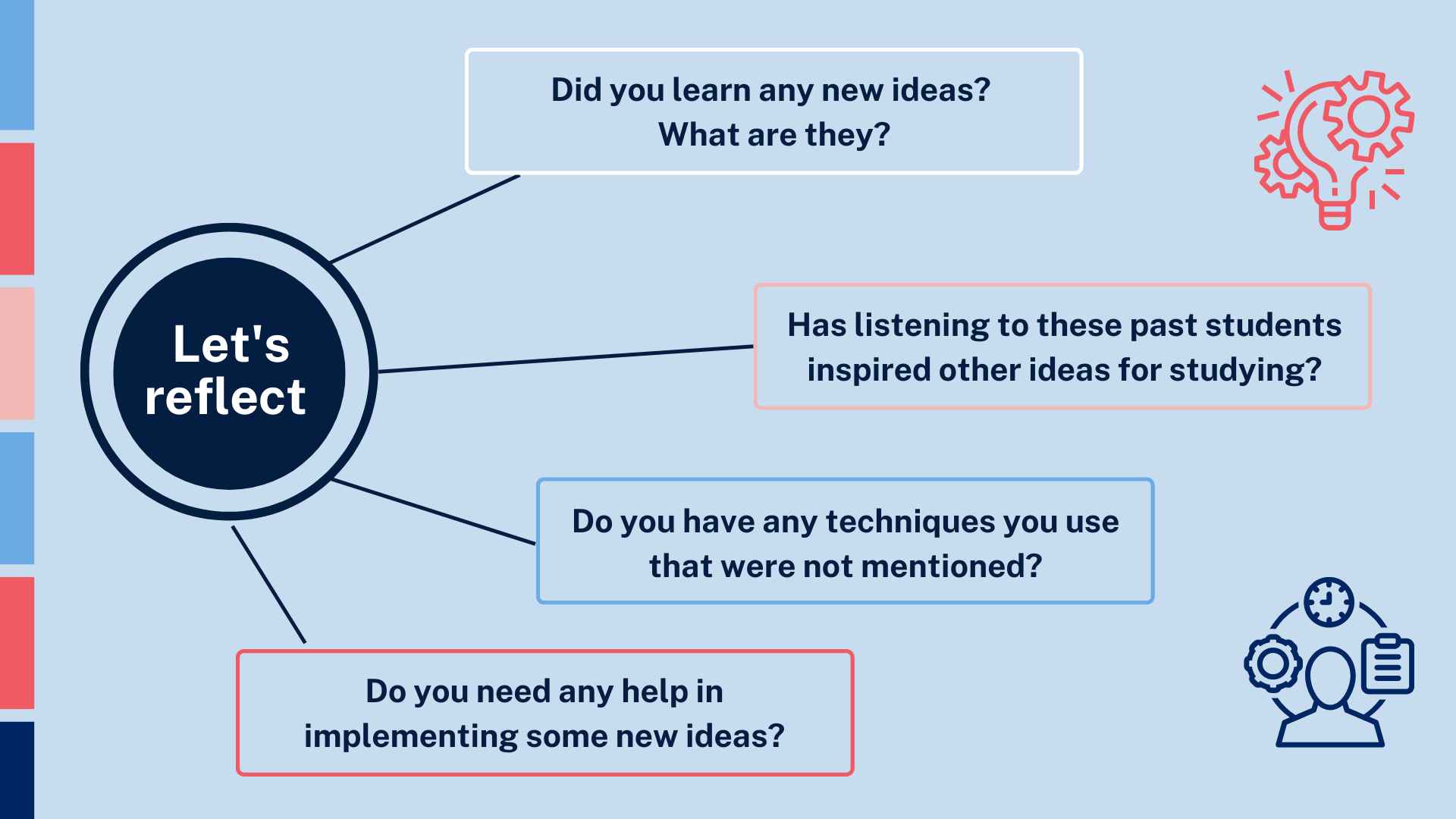 7
Key messages
Highlighted below are some of the key messages in the videos. Use the reflection questions on slides 5 and 7 to discuss these from your own perspectives.
Key messages:
Motivation – why did you choose to learn a language?
Successful learning strategies – what works best for you?
Feedback – how often do you seek feedback?
Class time – what type of lesson has been most beneficial for you?
Efficient study – do you rehearse multiple skills at once?
8
Helpful links
If you’d like to learn about some of the aspects raised in the video, the following links may help:
Effective feedback in languages – microlearning (staff only)
Stage 6 Continuers – answering listening and reading questions (support document)
Beginners instructional video – how to approach HSC oral and written examinations
Continuers instructional video – how to approach HSC oral and written examinations.
Through watching these videos, we hope your students connected to these students and shared the value they place on learning a language.
9
Disclaimer
This resource provides generic advice only. It is the responsibility of individual teachers to ensure their students are adequately prepared for the HSC examinations. 
This resource supports the following courses:
Italian Beginners; Italian Continuers
Japanese Beginners; Japanese Continuers
Korean Beginners; Korean Continuers
Modern Greek Beginners; Modern Greek Continuers
Spanish Beginners; Spanish Continuers.
Arabic Beginners 
Chinese Beginners; Chinese Continuers
French Beginners; French Continuers
German Beginners; German Continuers
Indonesian Beginners; Indonesian Continuers
10